L’APPARATO LOCOMOTORE
SISTEMA SCHELETRICO & SISTEMA MUSCOLARE
IL SISTEMA SCHELETRICO
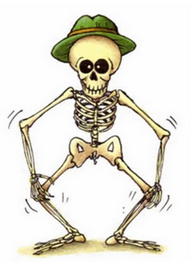 È L’IMPALCATURA INTERNA CHE SOSTIENE IL CORPO UMANO ED È FORMATA DALLE OSSA UNITE TRA LORO DALLE ARTICOLAZIONI!!
CONFERISCE LA STRUTTURA DEL CORPO E NE PERMETTE IL MOVIMENTO
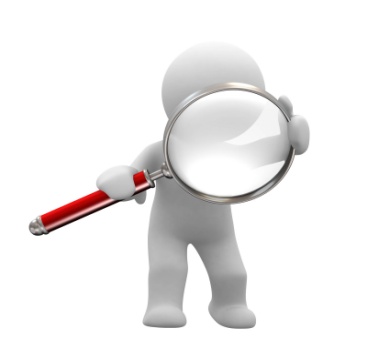 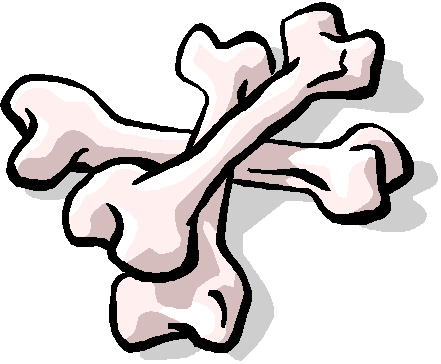 LE OSSA SONO FORMATE DA 2 TESSUTI: TESSUTO OSSEO E CARTILAGINEO
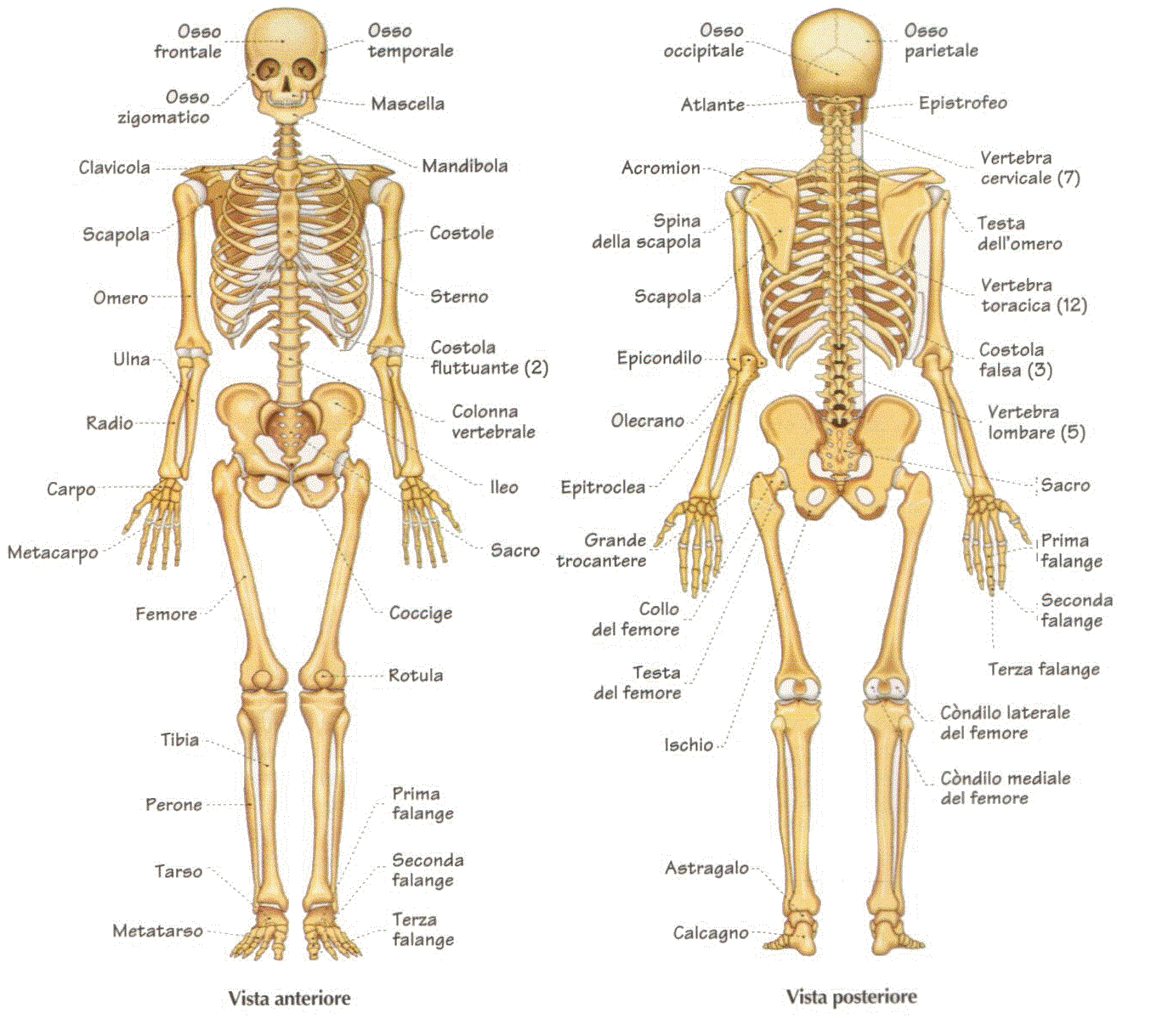 270 ossa da neonato  206
IL TESSUTO OSSEO
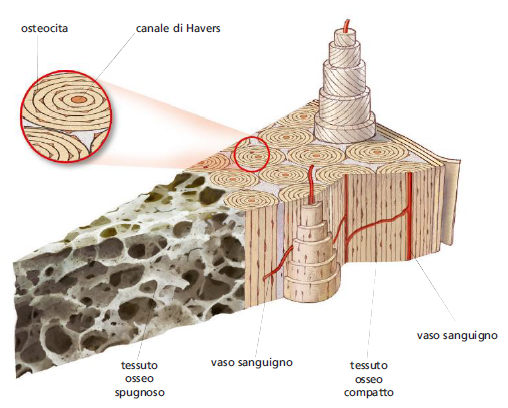 Il tessuto osseo è formata da sostanza intercellulare (acqua, osseina e sali minerali)
Questa sostanza è formata da milioni di cellule dette OSTEOCITI, che si raggruppano in lamelle.
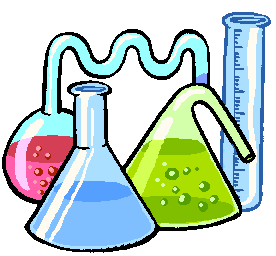 L’OSSEINA conferisce consistenza ed elasticità.
I SALI MINERALI rendono l’osso rigido e duro.
Gli OSTEOCITI sono distribuiti in modo concentrico attorno ai canali di Harvers dove passano i vasi sanguigni.
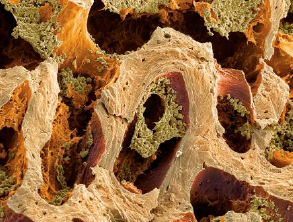 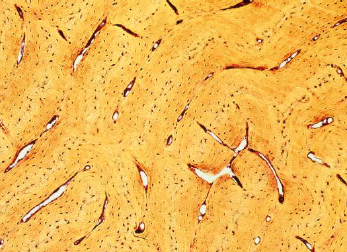 TESSUTO OSSEO COMPATTO: lamelle le une sopra le altre
TESSUTO OSSEO SPUGNOSO: 
lamelle intersecate che formano cavità piene di midollo rosso.
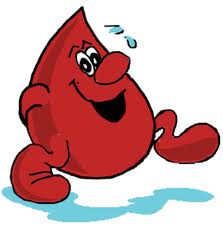 IL TESSUTO CARTILAGINEO
Il tessuto cartilagineo viene detto anche CARTILAGINE ed è formato da milioni di cellule dette CONDROCITI immersi dentro una sostanza densa e ricca di COLLAGENE.
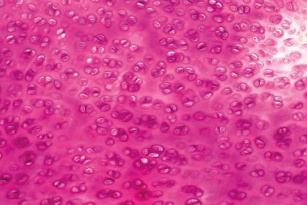 Il tessuto cartilagineo è privo di vasi sanguigni e di nervi ed è costituito per il 60% da acqua.
Risulta un tessuto consistente, elastico e flessibile.
Dal latino “colla et genmen” vuol dire produrre colla. Per definizione, il collagene rappresenta la colla del corpo. In altre parole, rappresenta il materiale e la colla che tiene insieme alcuni tessuti del nostro corpo.
LE OSSA: TIPOLOGIE
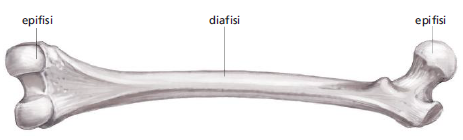 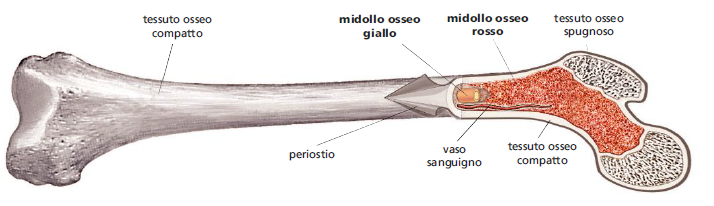 OSSA LUNGHE
Sono formate da una parte centrale di forma cilindrica (DIAFISI) e due ingrossamenti alle estremità (EPIFISI). 
ESEMPI: omero (osso del braccio), femore (osso della coscia) …
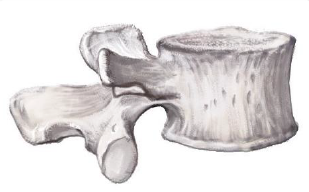 OSSA CORTE
Sono formate da tessuto osseo spugnoso rivestito da uno strato di tessuto osseo compatto.
ESEMPI: vertebre, calcagno, ossa del polso …
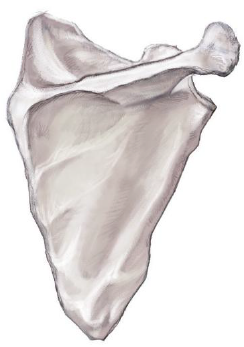 OSSA PIATTE
Sono costituite da due strati di tessuto osseo compatto tra cui c’è uno strato
di tessuto osseo spugnoso. ESEMPI: cranio, bacino, scapole …
Tutte le ossa sono rivestite da una robusta membrana (PERIOSTIO) formata da cellule speciali (OSTEOBLASTI) capaci di far crescere l’osso in spessore e ripararlo in caso di fratture.
LE ARTICOLAZIONI
SI CHIAMA ARTICOLAZIONE IL PUNTO IN CUI DUE OSSA SI INCONTRANO. Sono 68!!
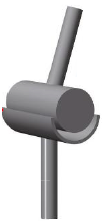 CERNIERA
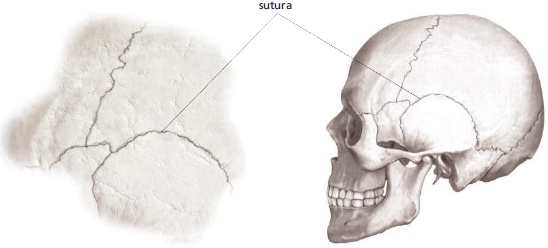 FISSE
Non permettono alcun movimento.
ESEMPIO: cranio (vengono dette SUTURE)
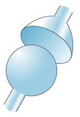 SEMIMOBILI
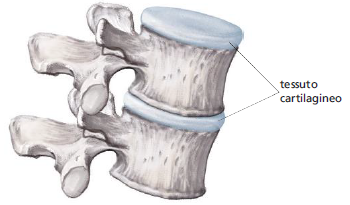 SFERA
Permettono movimenti parziali, le ossa sono unite 
tra loro da una cartilagine elastica (giuntura cartilaginea)
ESEMPIO: vertebre
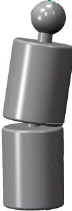 MOBILI
PERNO
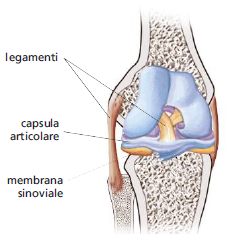 Permettono ampi movimenti. Le superfici di contatto tra le ossa sono rivestite da cartilagine e non sono unite, ma accostate tra loro e trattenute da legamenti fibrosi e da una capsula. Questa capsula produce un liquido, la sinovia, che lubrifica l’articolazione.
ESEMPIO: arti superiori e inferiori.
LO SCHELETRO DEL CAPO
scatola cranica
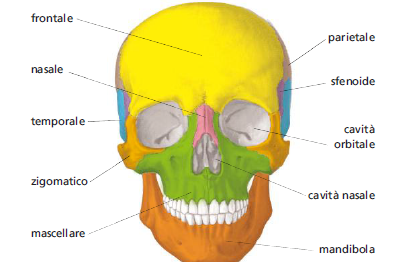 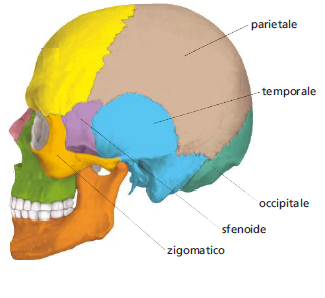 scheletro facciale
È formata da 8 ossa piatte saldamente unite fra di loro da suture.
Ha il compito di proteggere l’encefalo (cervello).
È formato da 14 ossa di forme diverse e di piccole dimensioni saldamente unite tra loro tranne la MANDIBOLA (mobile).
Ha il compito di proteggere organi delicati (naso, occhi …).
22 OSSA
LO SCHELETRO DEL TRONCO
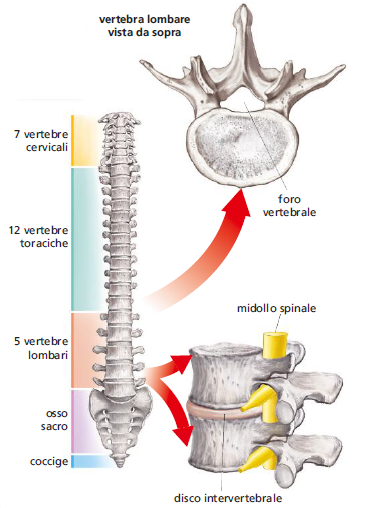 colonna vertebrale
formata da 33-34 ossa: le vertebre;
 tra le vertebre c’è un disco per attutire gli urti e dare elasticità alla colonna;
 ogni vertebra ha un corpo e un arco da cui partono delle sporgenze, in questo modo si forma un canale che contiene e protegge il midollo spinale;
 è lunga 70-75 cm;
 è divisa in 5 regioni.
LO SCHELETRO DEL TRONCO 2
gabbia toracica
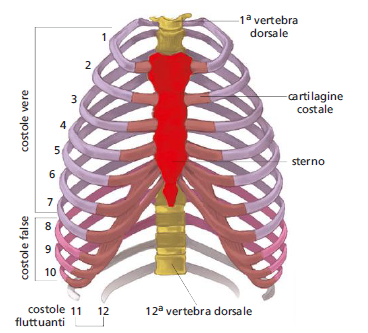 protegge il cuore e i polmoni;
 è formata da ossa piatte: le costole;
 le costole sono incurvate ad arco e legate alle vertebre da articolazioni mobili;
 le costole sono 12 per lato.
LO SCHELETRO DEGLI ARTI
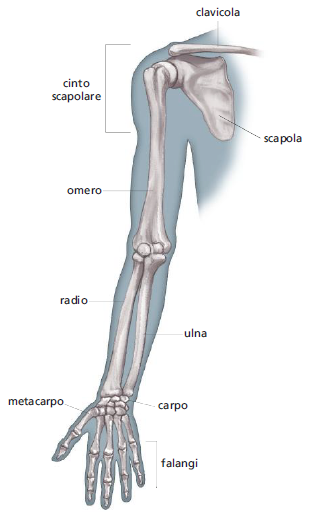 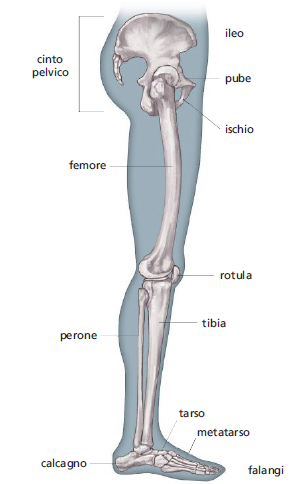 arti superiori
arti inferiori
legati al tronco tramite scapole + clavicole (cinto scapolare)
legati al tronco tramite ileo + ischio + pube (cinto pelvico o bacino)
LE FUNZIONI
SOSTIENE IL CORPO
PERMETTE IL MOVIMENTO DEL CORPO
PROTEGGE ORGANI IMPORTANTI
PRODUCE LE CELLULE DEL SANGUE
COSTITUISCE UNA RISERVA DI SALI MINERALI (soprattutto il calcio)
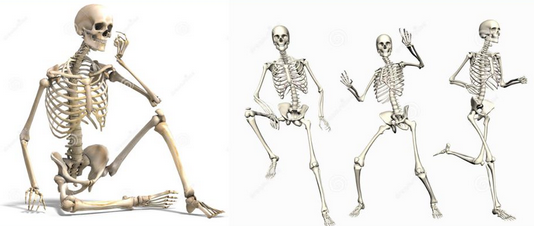